04·03·2016DAIA-Tagung AG 3: Strategische Partnerschaften – Innen- und Außenansichten  Michael Mannel (BTU Cottbus–Senftenberg, International Relations Office, Referent für internationale Kooperationen)
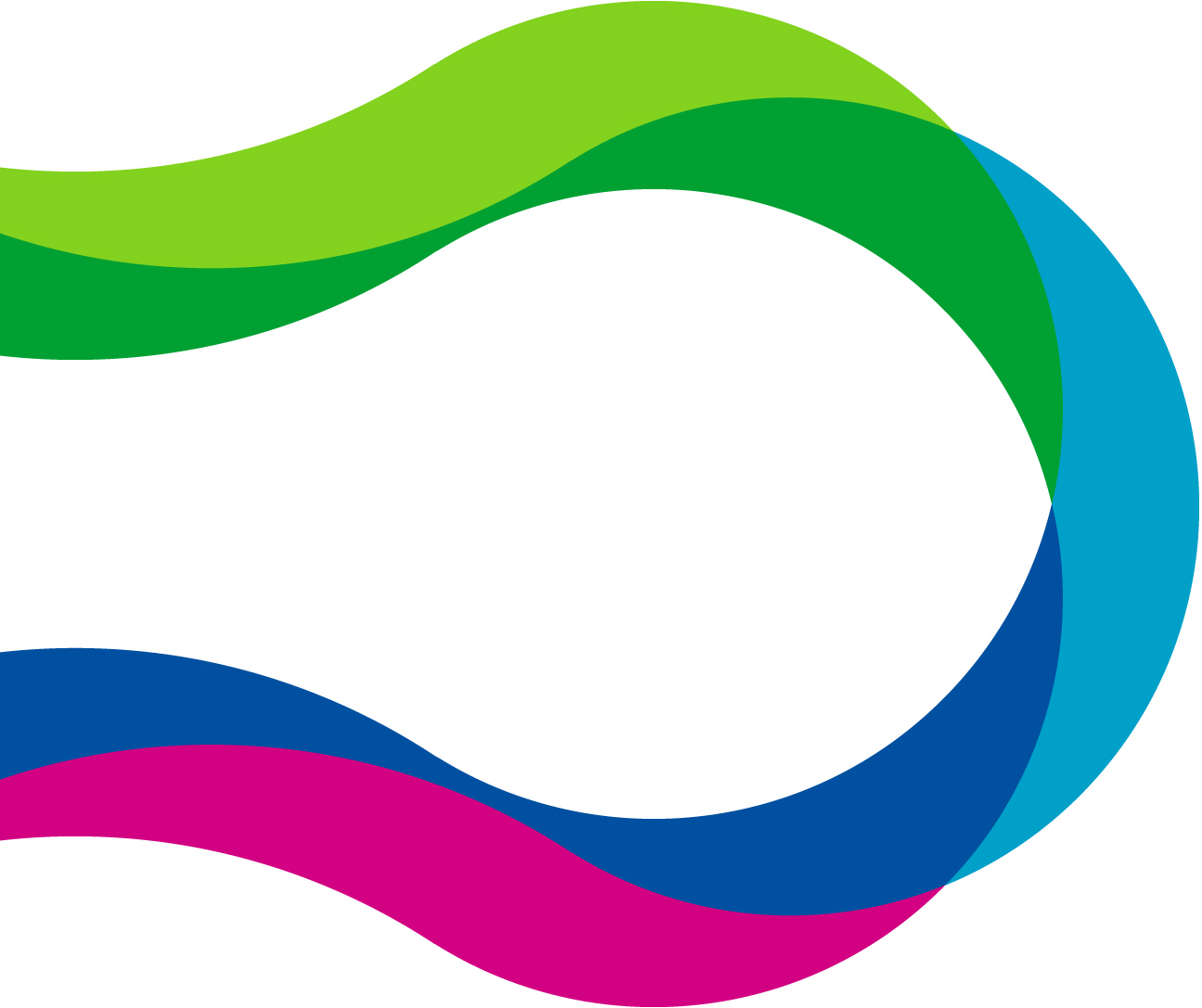 Gliederung


01. Hintergrund und Problematisierung

02. Genese des Konzepts und Begriffsdefinition

03. Motive und Ziele

04. Gestaltungsparameter

05. Erfolgskritische Grundvoraussetzungen

06. Förderprogramme

07. Mehrwerte
01. Hintergrund und Problematisierung
zunehmender internationaler Wettbewerb  starke Internationalisierungsbestrebungen an HS

hoher Wettbewerbsdruck zwischen HS als eine der umfassendsten Herausforderungen

Bedeutungsgewinn internationaler Kooperationen, um
Leistungsfähigkeit unter globalen Wettbewerbsbedingungen aufrechtzuerhalten
sein internationales Profil auf dem Bildungsmarkt zu schärfen
Qualitätsverbesserungen in Studium, Lehre und Forschung zu erreichen

Etablierung „Strategischer Partnerschaften“ 
Partnerschaften mit Hochschulen, die mit ihrem besonderen Renommee oder spezifischen Profil besonders gut zu dem der eigenen Institution passen oder es optimal ergänzen und maßgeblich zur Aufrechterhaltung bzw. Steigerung der eigenen Leistungsfähigkeit beitragen


Welche Bedeutung kommt dieser besonderen Kooperationsform im Internationalisierungsprozess von Hochschulen zu und unter welchen Voraussetzungen können sie eine internationalisierungsfördernde Wirkung an den Wissenschaftseinrichtungen erzielen?
02. Genese des Konzepts und Begriffsdefinition (I)
Konzept der Strategischen Partnerschaften stammt aus den Wirtschaftswissenschaften


Vereinigung Forschungsgebiete ‚Unternehmensstrategie‘ & ‚Unternehmenskooperationen‘
	

zahlreiche wirtschaftswissenschaftliche Begriffsdefinitionen  zentrale Merkmale:

auf Zeit vereinbarte, vertraglich geregelte Zusammenarbeit von mindestens zwei rechtlich, finanziell und wirtschaftlich unabhängigen Firmen
längerfristige Ausrichtung und strategische Bedeutung für die Partner
proaktive Planung 
ökonomischer Blickwinkel 
Ziel einer langfristigen Existenzsicherung der beteiligten Partner durch den gemeinsamen Aufbau und Erhalt von Erfolgspotentialen
Erzielung von bedeutenden Wettbewerbsvorteilen auf bestimmten Geschäftsfeldern / in bestimmten Märkten
02. Genese des Konzepts und Begriffsdefinition (II)
bislang keine Arbeiten, die Konzept der strategischen Partnerschaften im Internationalisierungsprozess von HS analysiert und begrifflich eingeordnet haben

bloße Übertragung der wirtschaftswissenschaftlichen Definitionen auf HS-Sektor nicht zielführend  eigene Begriffsdefinition (M. Mannel):
„Eine langfristig angelegte, auf Verträgen beruhende und strategisch ausgerichtete
Zusammenarbeit zwischen mindestens zwei rechtlich selbstständigen 
Hochschulen, welche darauf abzielt, die nachhaltige Integration der internationalen 
und interkulturellen Dimension in die Kernbereiche der 
Wissenschaftseinrichtungen zu befördern und ihre Leistungsfähigkeit unter den 
globalen Wettbewerbsbedingungen im Internationalisierungsprozess 
aufrechtzuerhalten bzw. zu steigern. Insbesondere der prozesshafte Charakter von 
Internationalisierung schließt ein gegenseitiges Lernen und 
mögliche Adaptionen innerhalb der Partnerschaft ein.“
03. Motive und Ziele
Vielzahl unterschiedlicher Motive für die Bildung strategischer Zusammenschlüsse 

Zugang zu Ressourcen und Knowhow
Nutzung und Weiterentwicklung gemeinsamer Fähigkeiten und Stärken
Wettbewerbsminderung zwischen den Partnern
Vergrößerung der Profitabilität, der Leistungsstärke, des Innovationspotentials
Wunsch nach globaler Präsenz, Erschließung neuer Märkte
Minimierung finanzieller und operativer Risiken
STRATEGISCHE PARTNERSCHAFT
Erschließung von Erfolgspotentialen

Generierung strategischer Wettbewerbsvorteile für beteiligte Partner 
Aufrechterhaltung / Steigerung ihrer langfristigen Wettbewerbsfähigkeit
04. Gestaltungsparameter
05. Erfolgskritische Grundvoraussetzungen
06. Förderprogramme
ERASMUS+ Strategische Partnerschaften
Förderung von Aktivitäten, die Kooperationen zwischen Organisationen stärken und die Entwicklung, das Testen oder Implementierung innovativer Praxis unterstützen
multinationales Verständnis einer strategischen Partnerschaft (mind. 3 Organisationen aus 3 Ländern) 

DAAD-Programm „Strategische Partnerschaften und Thematische Netzwerke“
Strategische Partnerschaften als Baustein der Internationalisierungsstrategie und Beitrag zur Steigerung der Attraktivität der eigenen HS
Kooperationen, die sich über einen oder mehrere Fachbereiche erstrecken und / oder verschiedene Ebenen und Aktionsfelder umfassen und auf Hochschulebene angesiedelt sind
Fördermaßnahmen u.a.
Durchführung zahlreicher Austauschaktivitäten 
Entwicklung gemeinsamer Studienangebote
Durchführung gemeinsamer Forschungsvorhaben
07. Mehrwerte
Herzlichen Dank für Ihre Aufmerksamkeit!
Kontakt: michael.mannel@b-tu.de
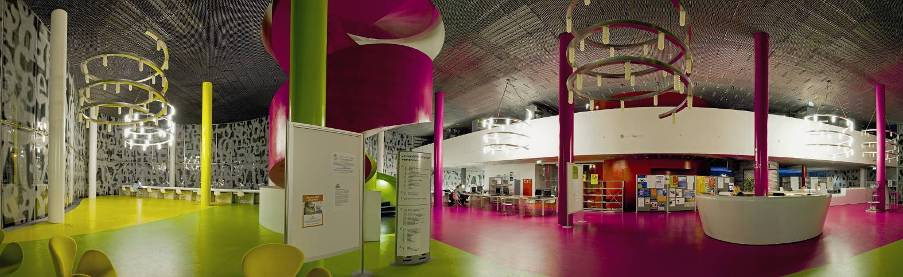